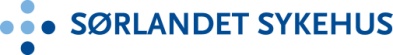 Tilbake
Henvisning fra lege
Poliklinisk vurdering hos lege (AFR)
Behandling
Oppfølging
Livsstilsendring (3 mnd behandling)
Livsstilsendring som forberedelse til kirurgi
Individuell poliklinisk oppfølging
Konsultasjon hos lege AFR
Operasjons-
skole
Konsultasjon kirurg
For- undersøkelse
Operasjon
Operasjons- metode
Før og etter operasjon